Объёмы тел
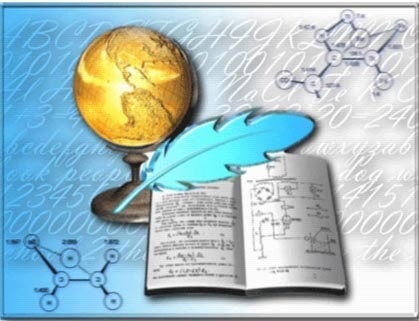 Шаляпина Галина Ивановна 
учитель математики МБОУ «Нижнекулойская средняя общеобразовательная школа» Верховажского района Вологодской области
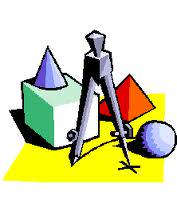 Свойства объёмов:
Равные тела имеют
 равные объёмы
2. Если тело составлено 
из нескольких тел, то 
его объём равен 
сумме объёмов этих тел
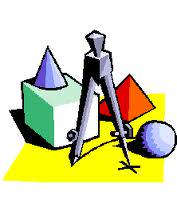 Формула Симпсона
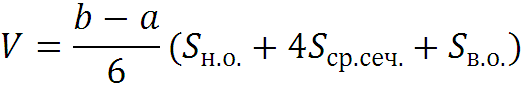 b, a – предельные значения высоты геометрического тела, среднее сечение – сечение тела плоскостью, параллельной основанию, и проходящей через середину высоты
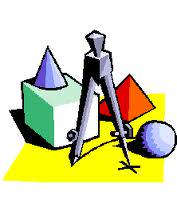 Объём прямого параллелепипеда.
х
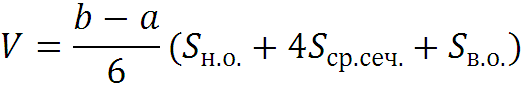 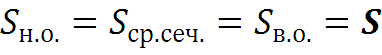 h
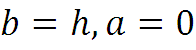 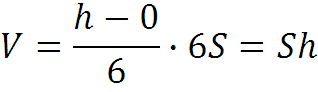 0
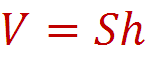 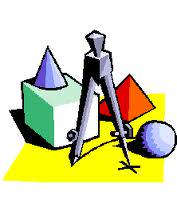 Объём прямой призмы.
х
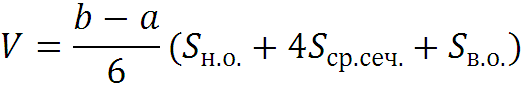 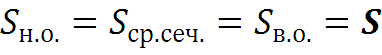 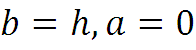 h
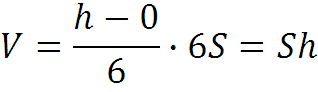 0
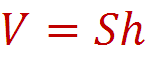 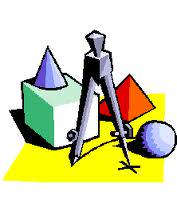 Объём цилиндра.
х
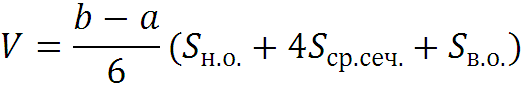 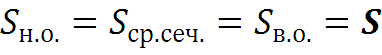 h
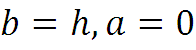 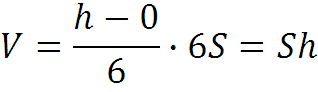 0
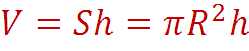 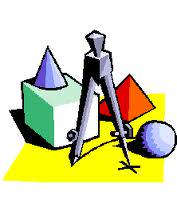 Объём пирамиды .
х
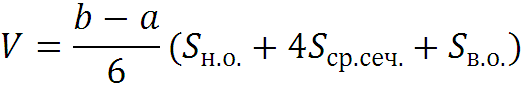 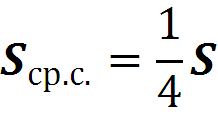 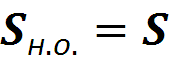 h
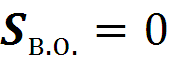 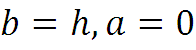 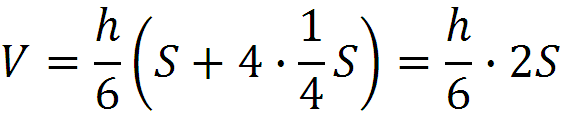 0
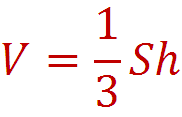 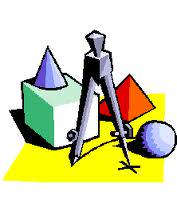 Объём конуса .
х
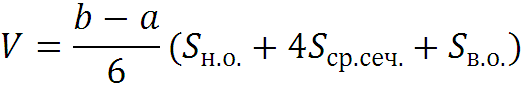 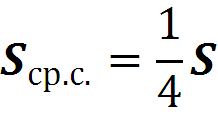 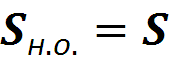 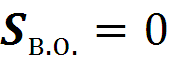 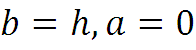 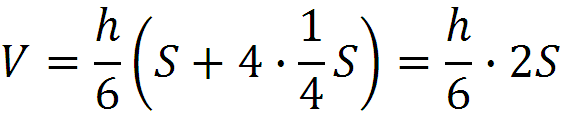 0
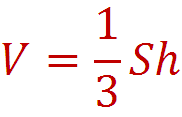 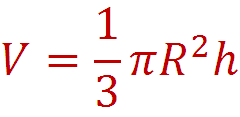 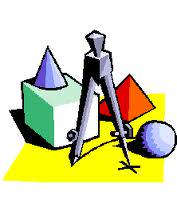 Объём шара
х
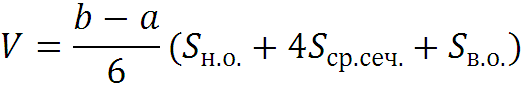 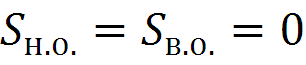 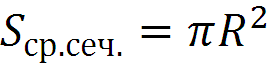 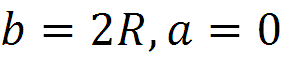 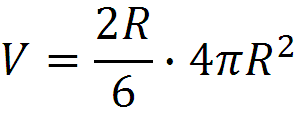 0
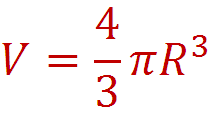 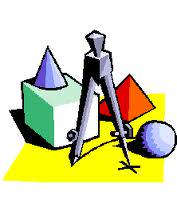 Формулой Симпсона называется 
интеграл от интерполяционного 
многочлена второй степени на отрезке
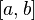 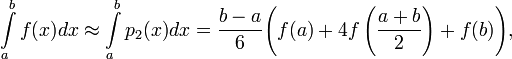 где
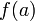 и
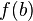 -
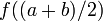 ,
значения функции в соответствующих 
точках   (на концах отрезка и в его середине).
Получила название в честь британского математика Томаса Симпсона (1710—1761).
Использованы ресурсы:
<img style="-webkit-user-select: none" src="http://900igr.net/datai/matematika/Nedelja-matematiki-v-shkole/0015-014-2.-Den-zanimatelnoj-matematiki.jpg">
http://mathprofi.ru/formula_simpsona_metod_trapecij.html
http://ru.wikipedia.org/wiki/%D0%A4%D0%BE%D1%80%D0%BC%D1%83%D0%BB%D0%B0_%D0%A1%D0%B8%D0%BC%D0%BF%D1%81%D0%BE%D0%BD%D0%B0